Spotkanie informacyjne projektuPodniesienie kompetencji kadry dydaktycznej UMKZadanie 1 (SPNJO)
07.02.2018
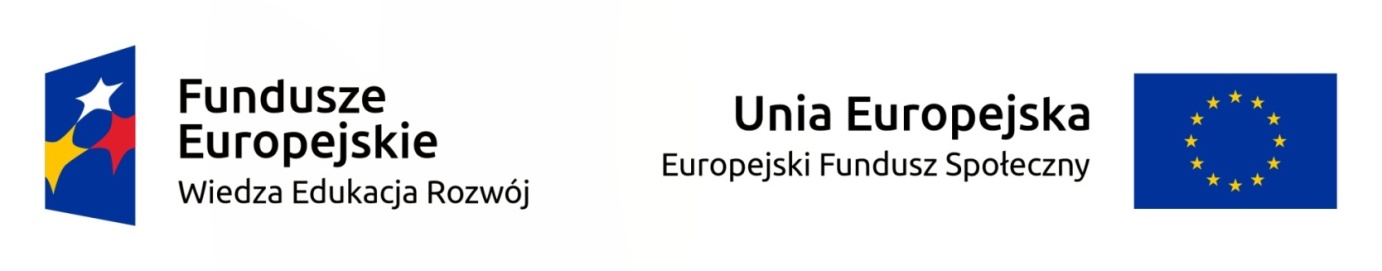 Spotkanie informacyjne projektuPodniesienie kompetencji kadry dydaktycznej UMK
Zadanie 1
Kurs dokształcający – Akademicki język angielski
Cele kursu:
Przygotowanie uczestników kursu do prowadzenia zajęć i wykładów w języku angielskim
Rozwijanie i praktyczne stosowanie  angielskiej  terminologii języka akademickiego
Przygotowywanie i przedstawianie prezentacji
Powtarzanie kluczowych obszarów gramatycznych
Zapoznawanie się ze słownictwem do debaty naukowej
Omawianie dodatkowych zagadnień wskazanych przez uczestników kursu.
Spotkanie informacyjne projektuPodniesienie kompetencji kadry dydaktycznej UMK
Zadanie 1
Kurs dokształcający – Akademicki język angielski
Kurs obejmuje 90 godzin dydaktycznych realizowanych w ramach jednego  semestru
Uczestnicy otrzymują podręczniki  i materiały drukowane
Część zajęć prowadzona jest w formie e-learningu
Po zakończeniu i zaliczeniu zajęć, uczestnik otrzymuje świadectwo ukończenia kursu dokształcającego na poziomie C1
Spotkanie informacyjne projektuPodniesienie kompetencji kadry dydaktycznej UMK
Zadanie 1
Kurs dokształcający – Akademicki język angielski
I edycja: styczeń 2018 – czerwiec 2018
12 grup profilowanych:

Wydział Biologii i Ochrony Środowiska – mgr Katarzyna Gałka
Wydział Chemii – mgr Radosława Dworak
Wydział Filologiczny – dwie grupy – mgr Kamila Szczepanowska
Wydział Fizyki, Astronomii i Informatyki Stosowanej – mgr Jacek Wełniak
Wydział Humanistyczny – mgr Joanna Ososińska-Ciechomska
Wydział Nauk Ekonomicznych i Zarządzania – mgr Magdalena Bożenko-Kęska                                                                                    mgr Ewa Kowalska
Wydział Nauk Historycznych – mgr Dorota Hoffmann
Wydział Nauk o Ziemi – mgr Anna Golańska
Wydział Nauk Pedagogicznych  - mgr Dorota Foltańska-Borowiecka
Wydział Politologii i Stosunków Międzynarodowych – mgr Anna Hućko
Spotkanie informacyjne projektuPodniesienie kompetencji kadry dydaktycznej UMK
Zadanie 1 - Kurs dokształcający – Akademicki język angielski
II edycja: wrzesień 2018 – styczeń 2019
Spotkanie informacyjne projektuPodniesienie kompetencji kadry dydaktycznej UMK
W razie pytań proszę o kontakt:
Anna.Hucko@umk.pl
Studium Praktycznej Nauki Języków Obcych